МБДОУ «Детский сад присмотра и оздоровления №46 «Светлячок» 2 корпусИспользование альтернативных форм и методов по приобщению дошкольников к культуре здоровья
Подготовили:
Артеменко С. А.,
Захарова С. Е.
Что такое культура здоровья?
Культура  здоровья жизни детей дошкольного возраста – это результат организации целенаправленного взаимодействия взрослого и ребёнка, результат воспитания в семье и в детском саду.
Своё начало культура здоровья берёт в семье. И это предъявляет самые серьёзные требования к культуре здоровья родителей и семьи в целом.
ДОУ как универсальная среда…
…помогает ребёнку обрести элементарную культуру здоровья, определяя тем самым здоровый путь его развития.
Модель формирования культуры здоровья
Формирование начальных представлений о ЗОЖ  у детей осуществляется в форме игровой деятельности:
Д/и «Полезно-вредно», «Хорошо - плохо», «Умей попросить о помощи», «Магазин полезных продуктов».
Творческие игры «Чтобы ты сделал, если …», «Реклама».
Беседы «Чистота – залог здоровья», «Движение – основа жизни».
Психологические игры «Ласковое имя», «Волны», «Море волнуется…».
Чтение художественных произведений.
Иллюстрированный материал «Я и моё тело», «Я и мои чувства»,  «Я и моя безопасность».
С/р игры «Поликлиника», «Аптека», «Магазин продуктов», «Семья».
Решение проблемно-практических ситуаций «Если ты упал и ушиб колено», «У твоего друга поднялась температура».
Применение здоровьесберегающих технологий:
Физкультурные занятия
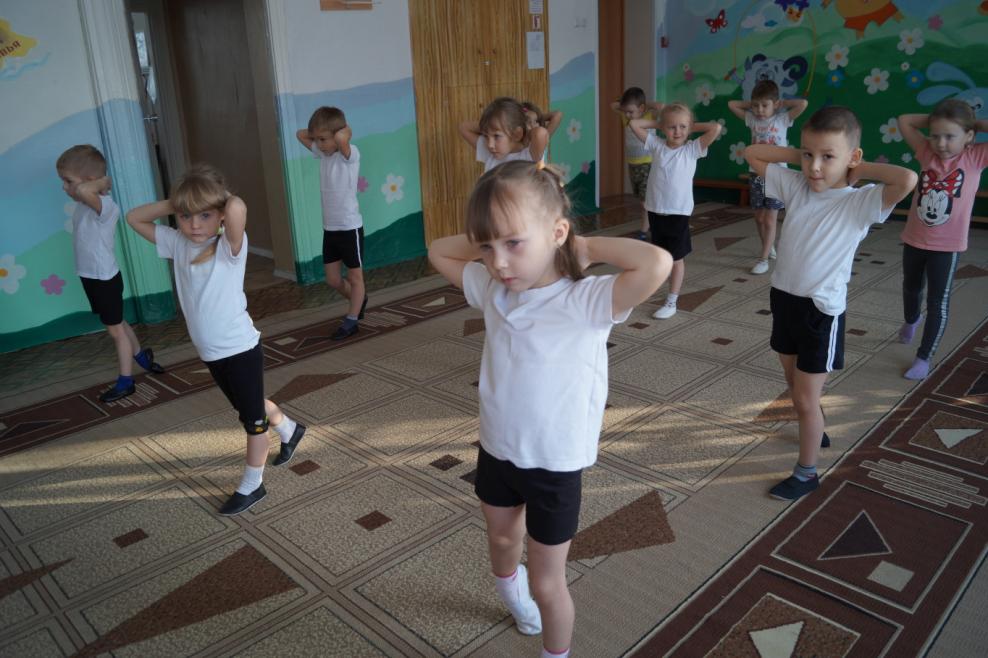 Подвижные и спортивные игры
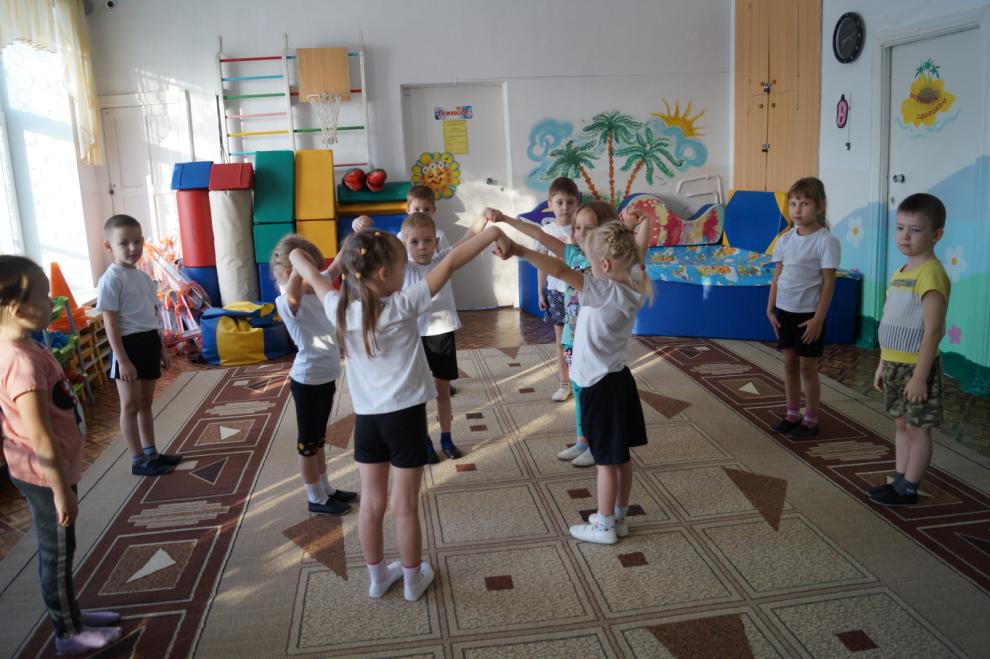 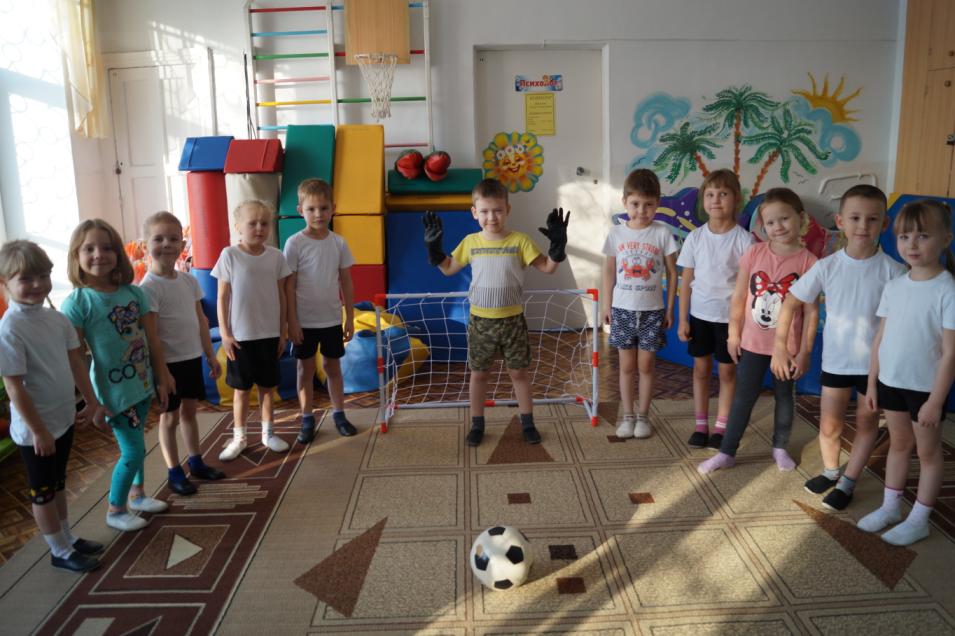 Динамические паузы
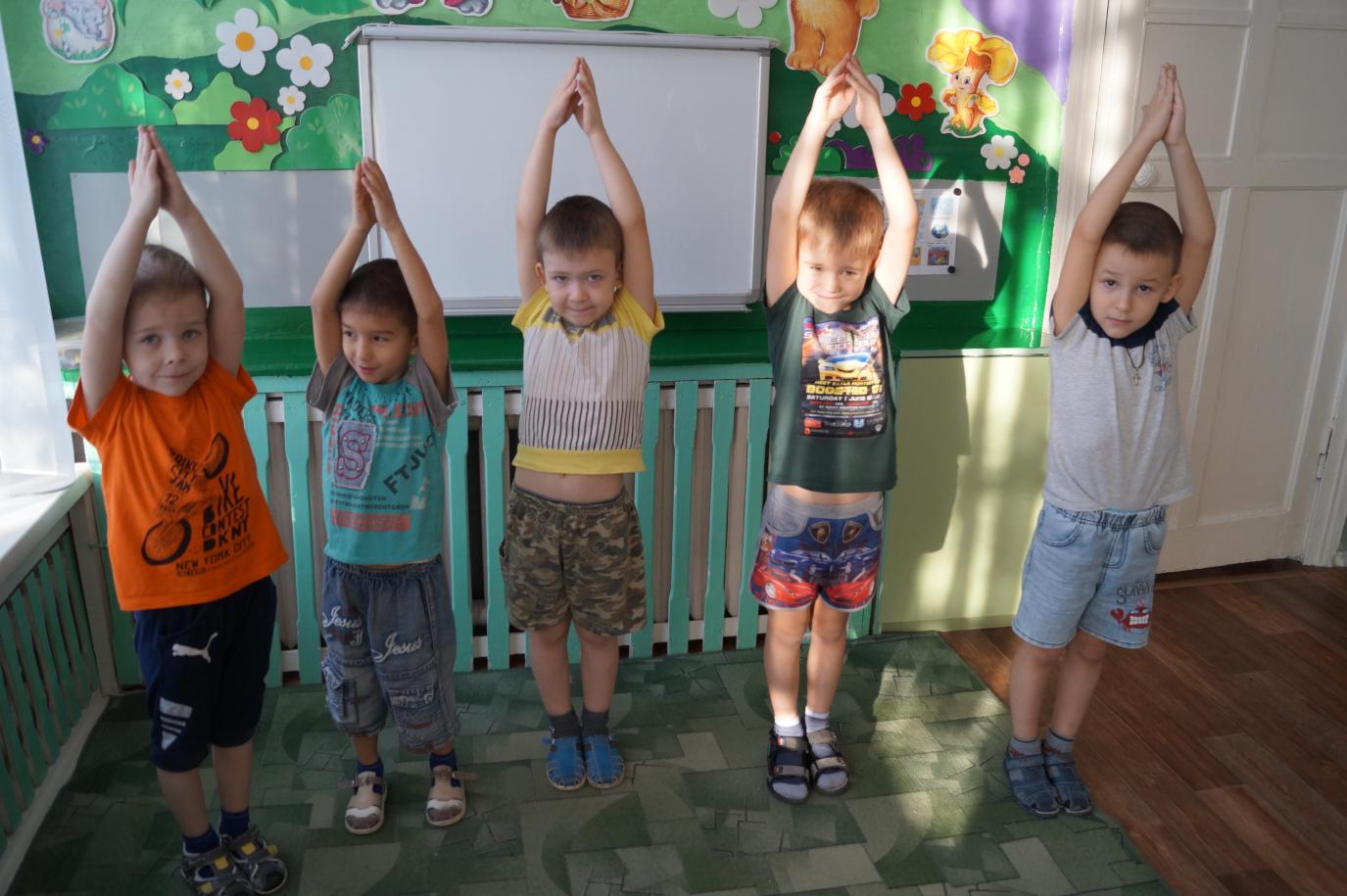 Релаксация
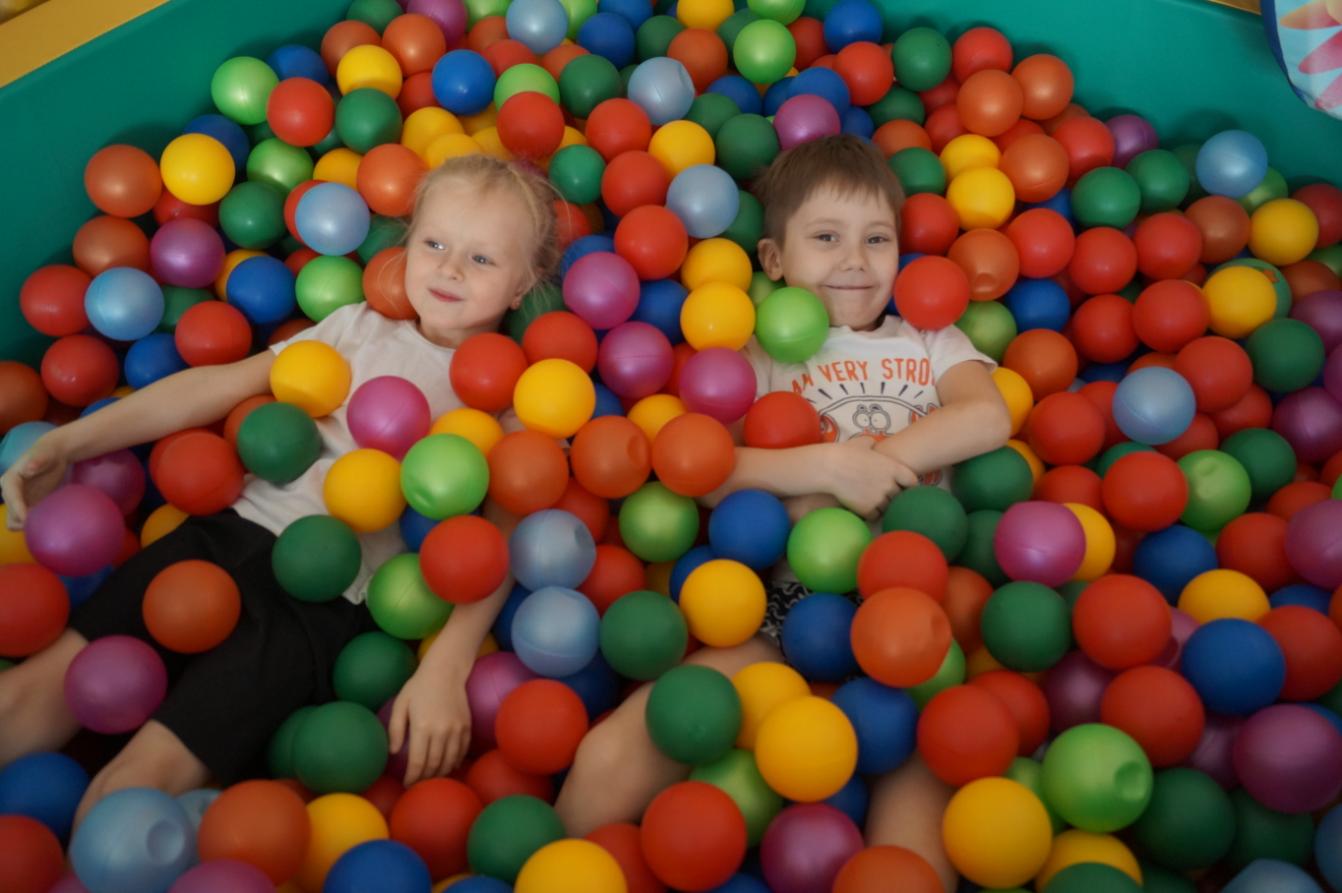 Дыхательная гимнастика
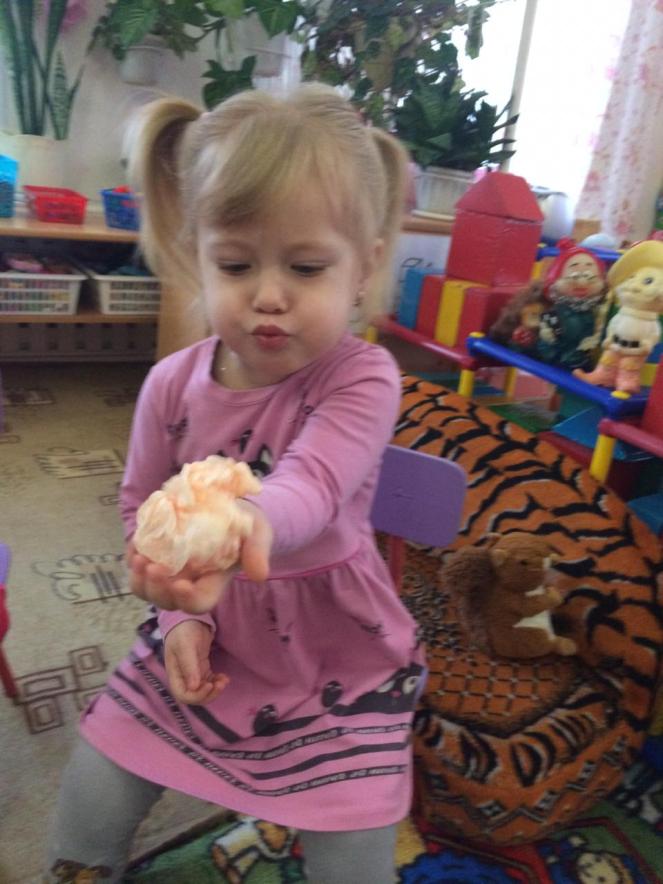 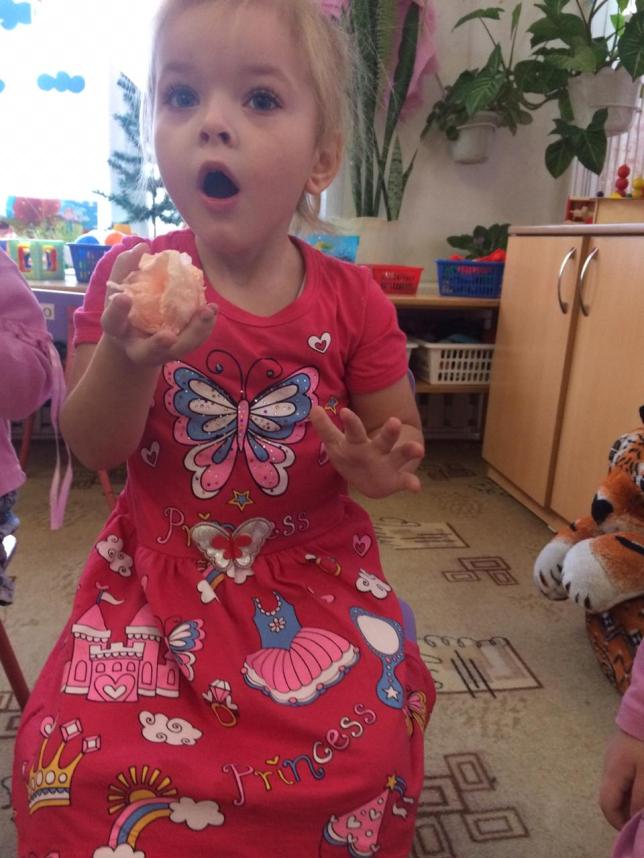 Пальчиковая гимнастика
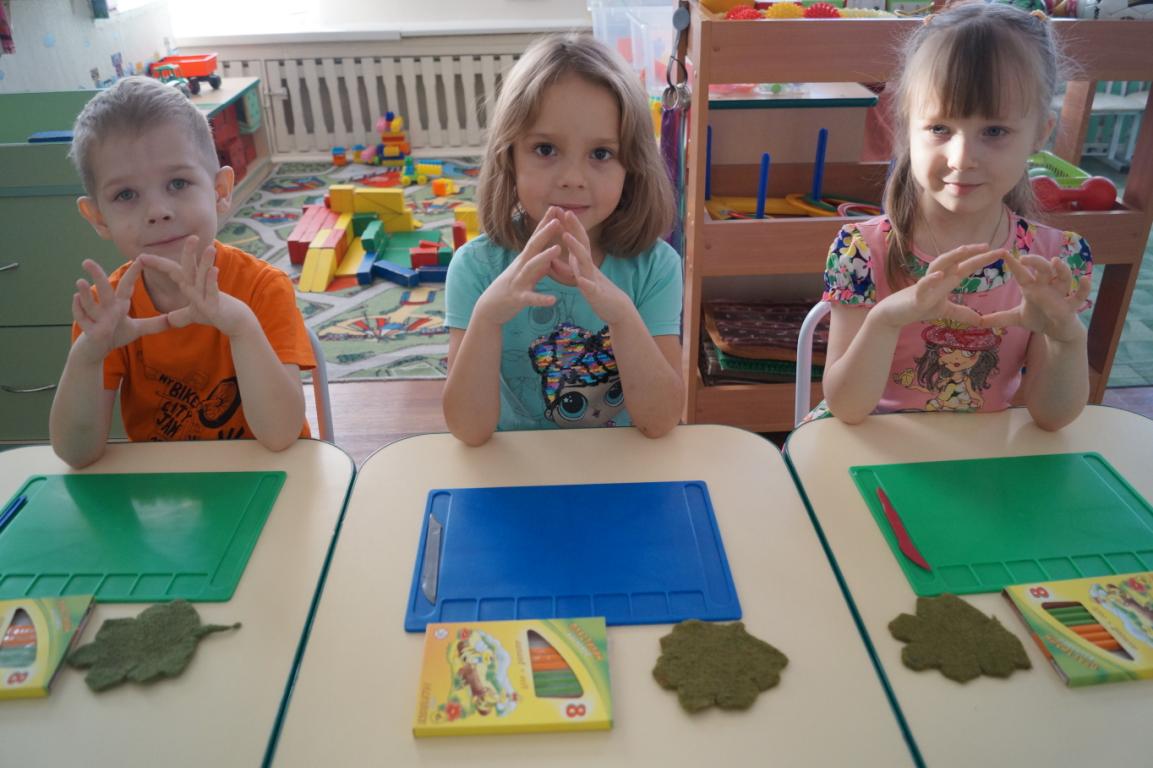 Гимнастика для глаз
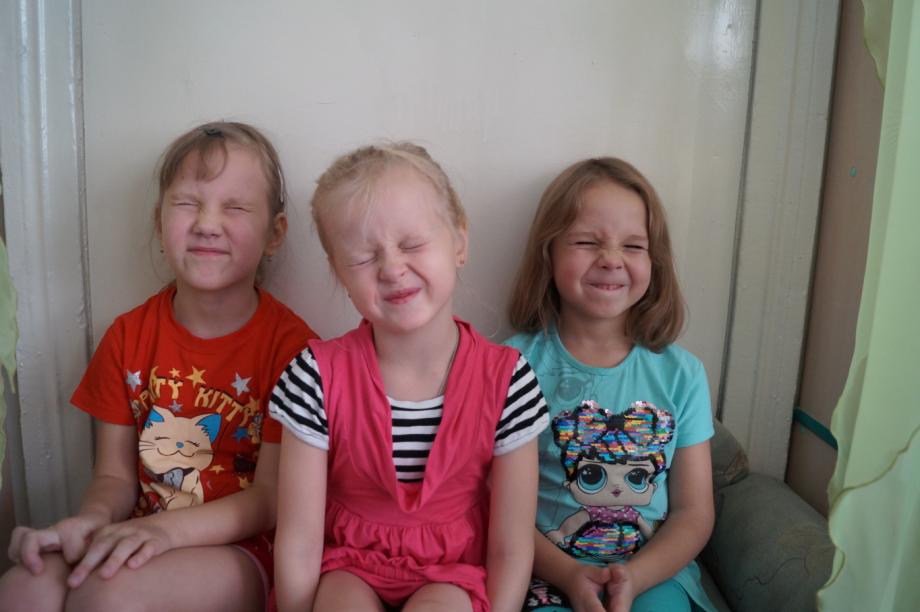 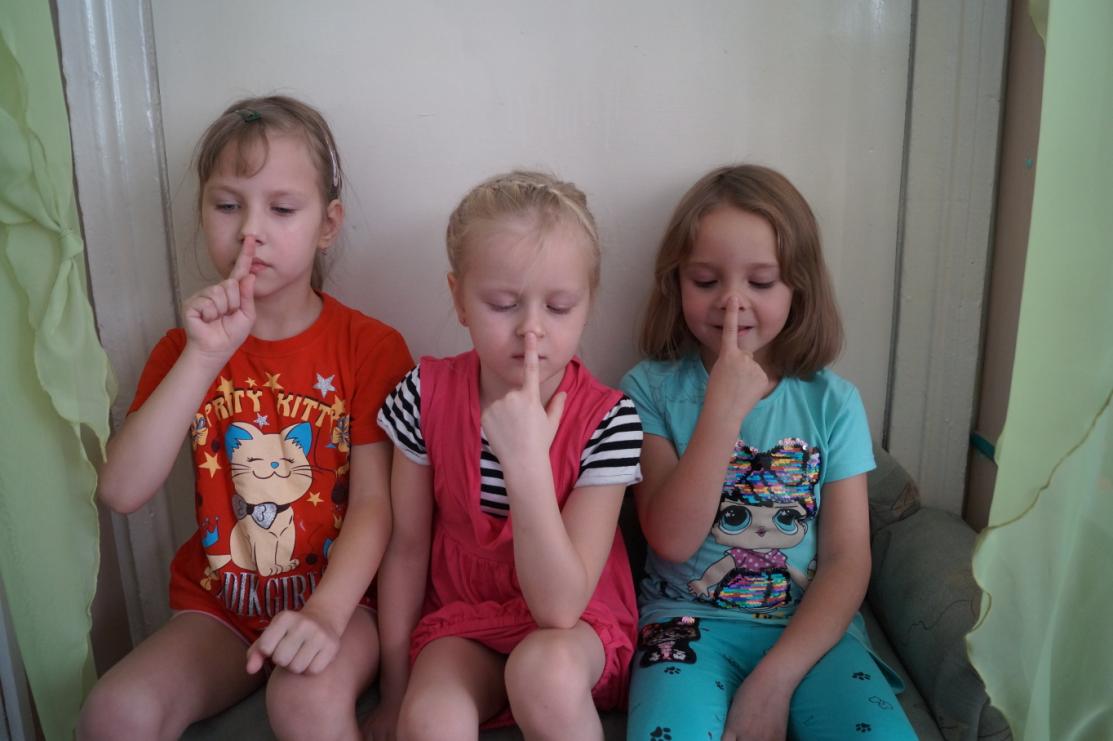 Гимнастика пробуждения
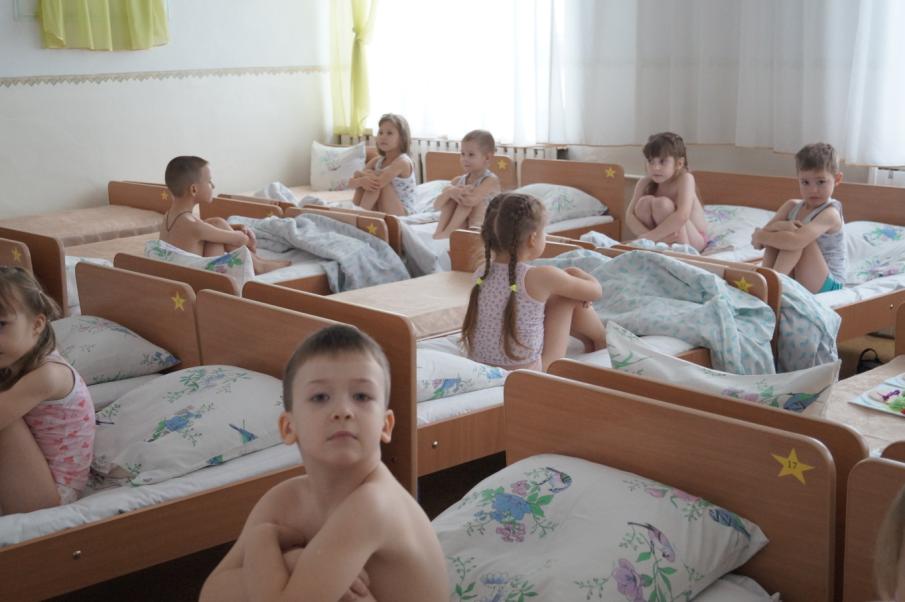 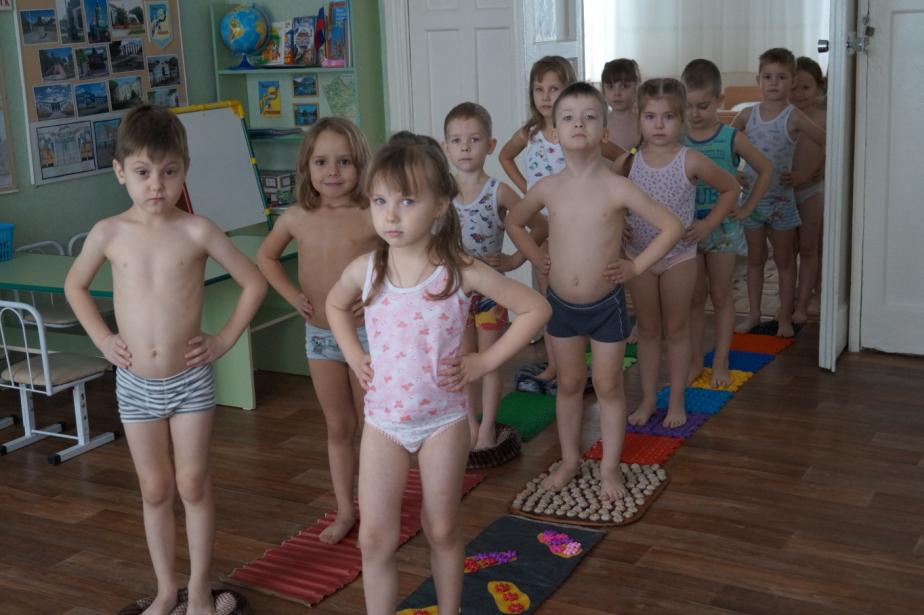 Самомассаж
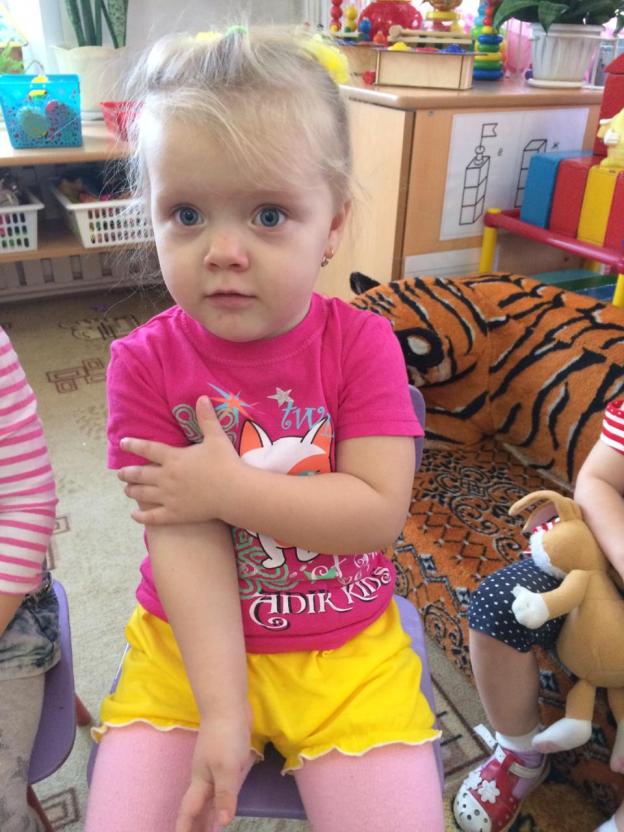 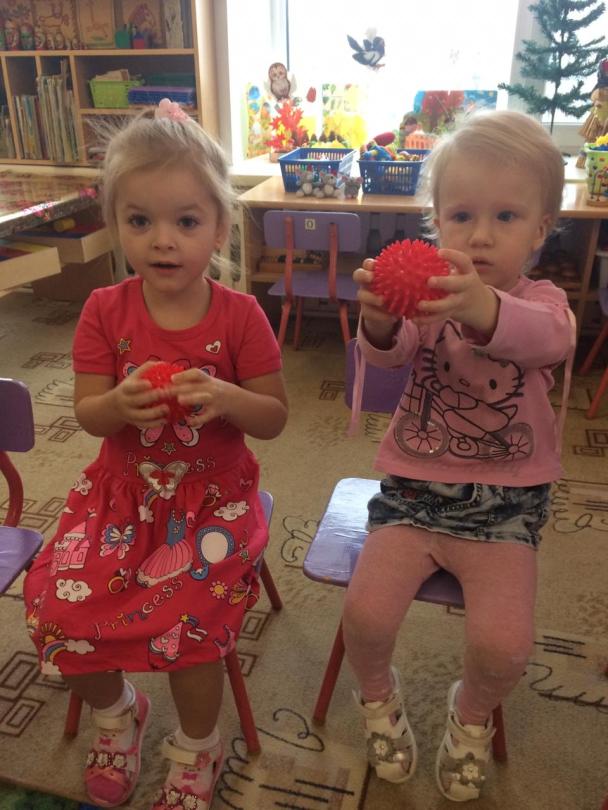 Технологии музыкального воздействия
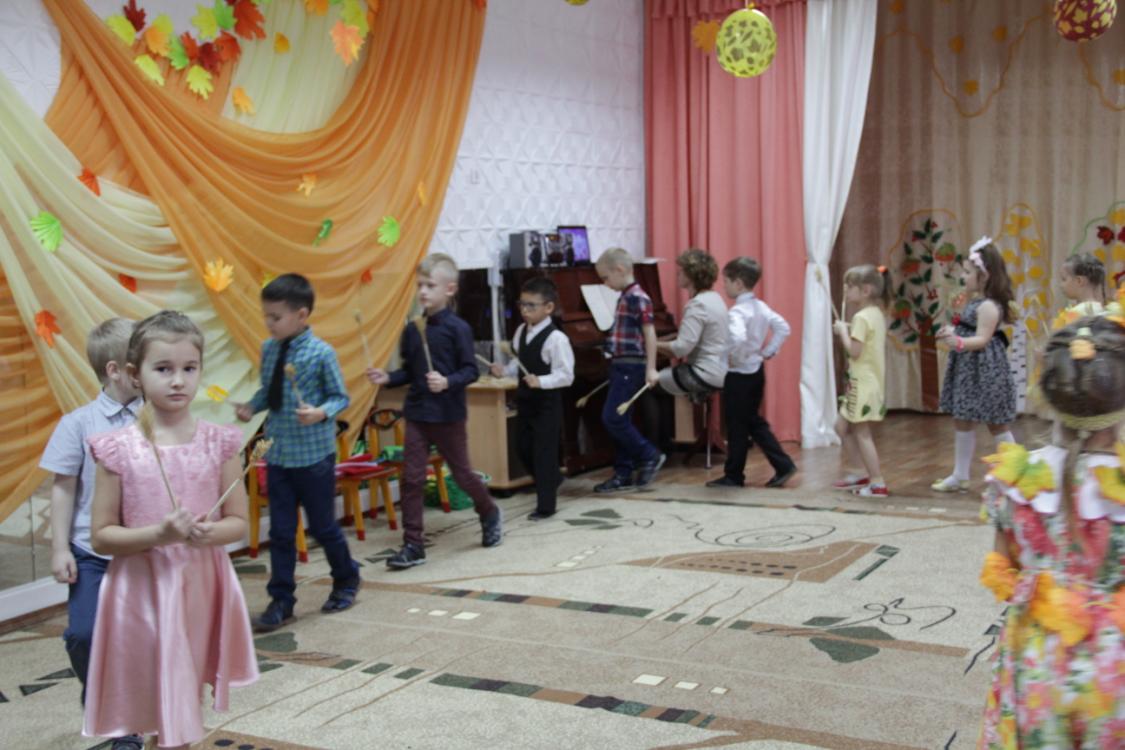 Сказкотерапия
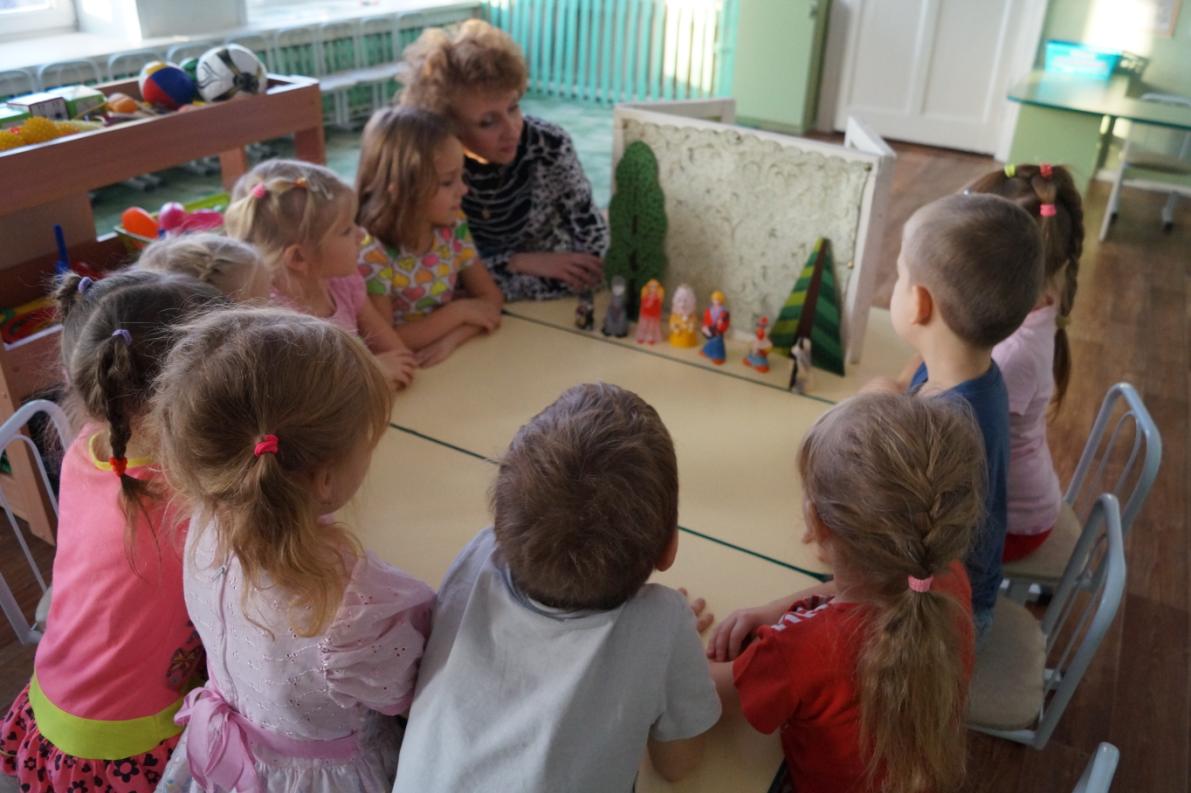 Спасибо за внимание!